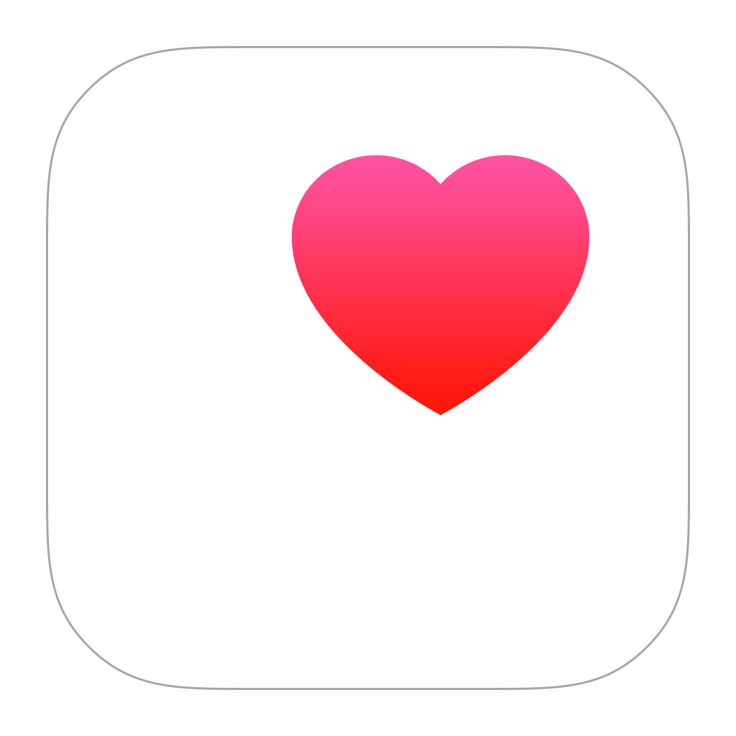 Investigating Health Application
iOS 13
Introduction to Health App
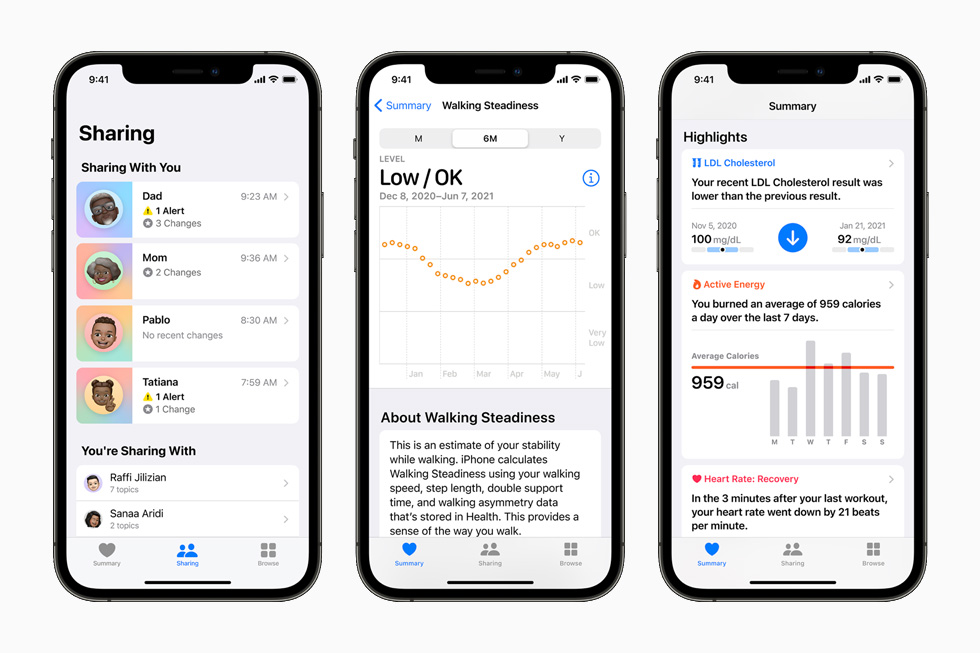 The iPhone Health App automatically collects data on daily activities for health purposes. Detailed information on the number of steps taken and distances travelled is stored in a database together with timestamps with a time granularity of a couple of minutes. While such information can potentially be very valuable in a forensic investigation.
About Apple Health App
The Health app was created to help organize your important health information and make it easy to access in a central and secure place.
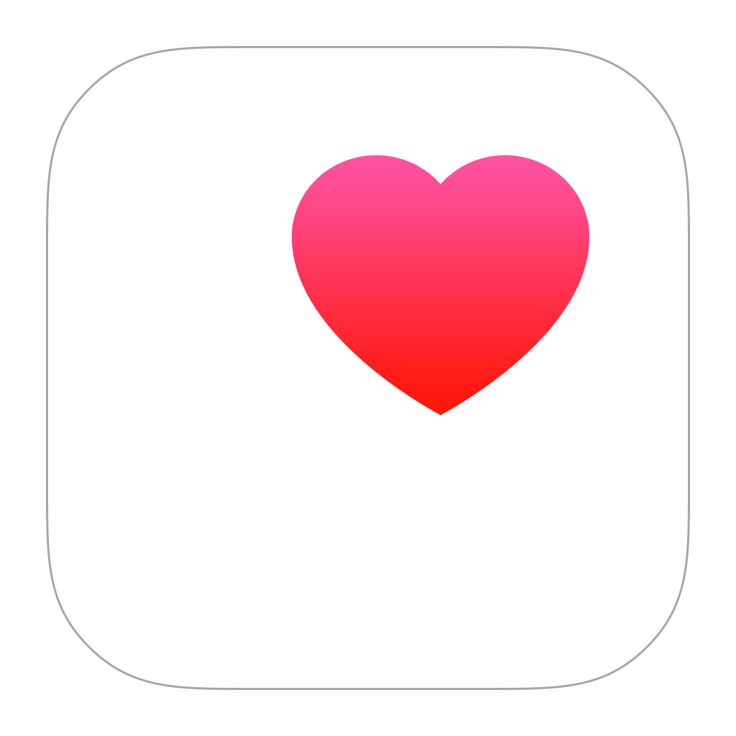 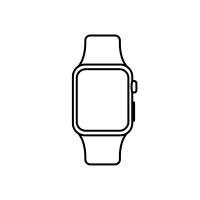 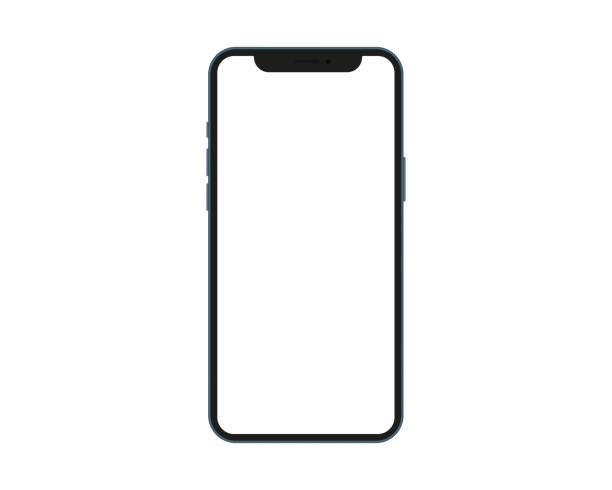 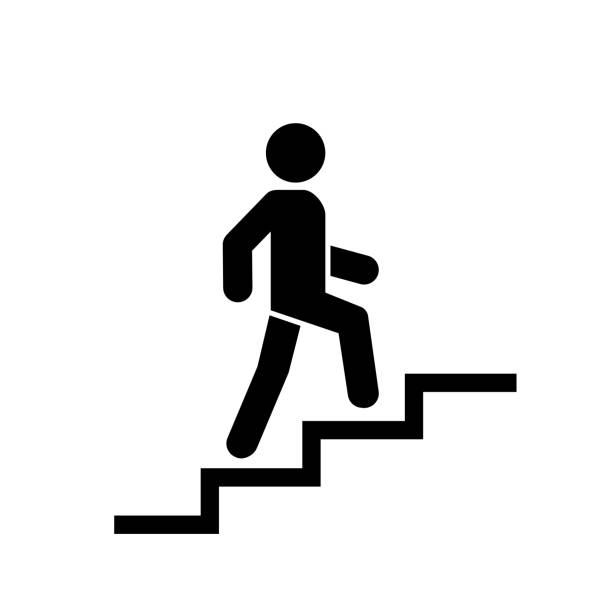 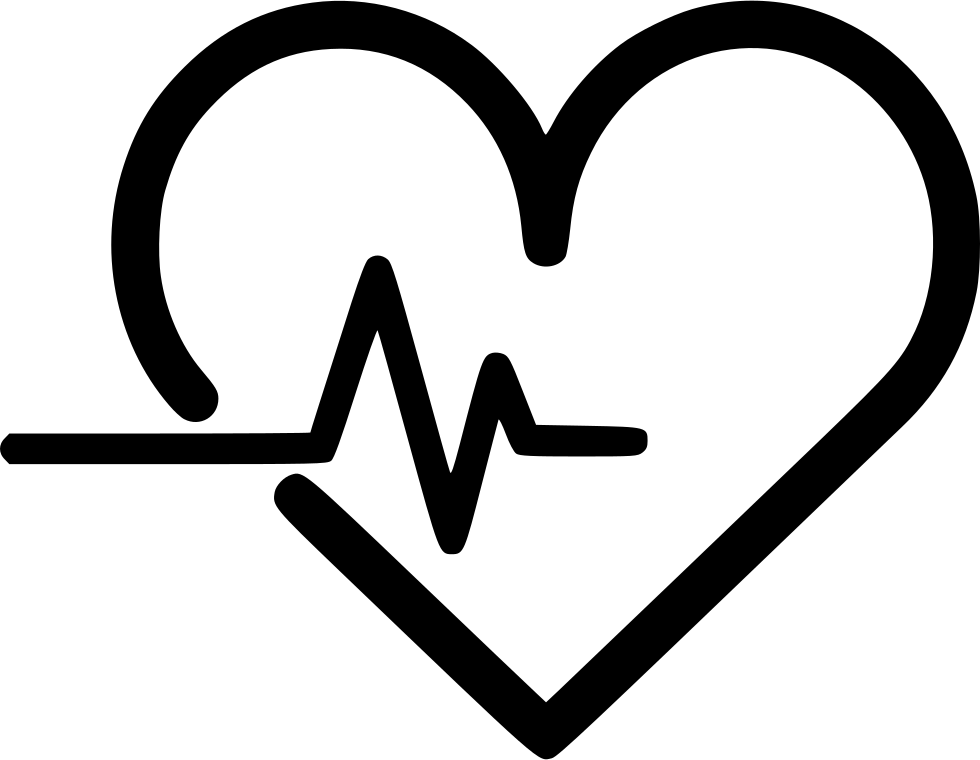 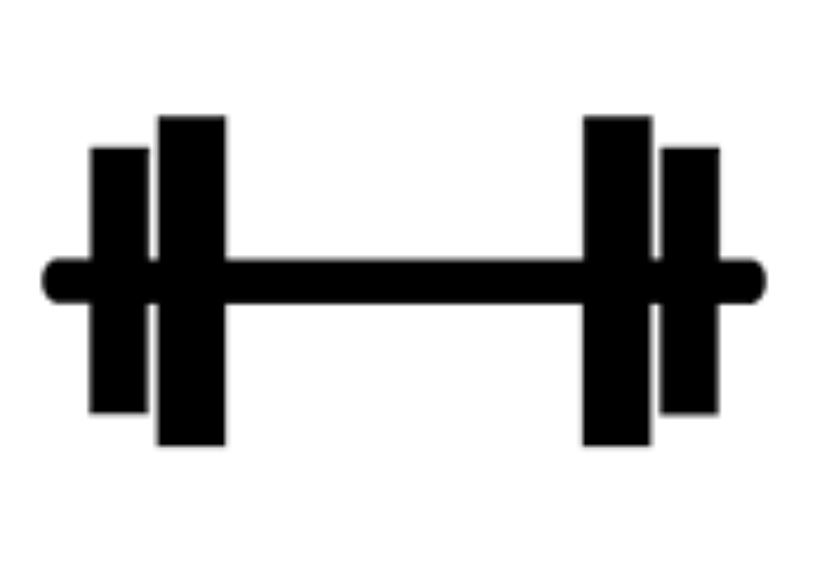 How Devices and Applications Sync to Health
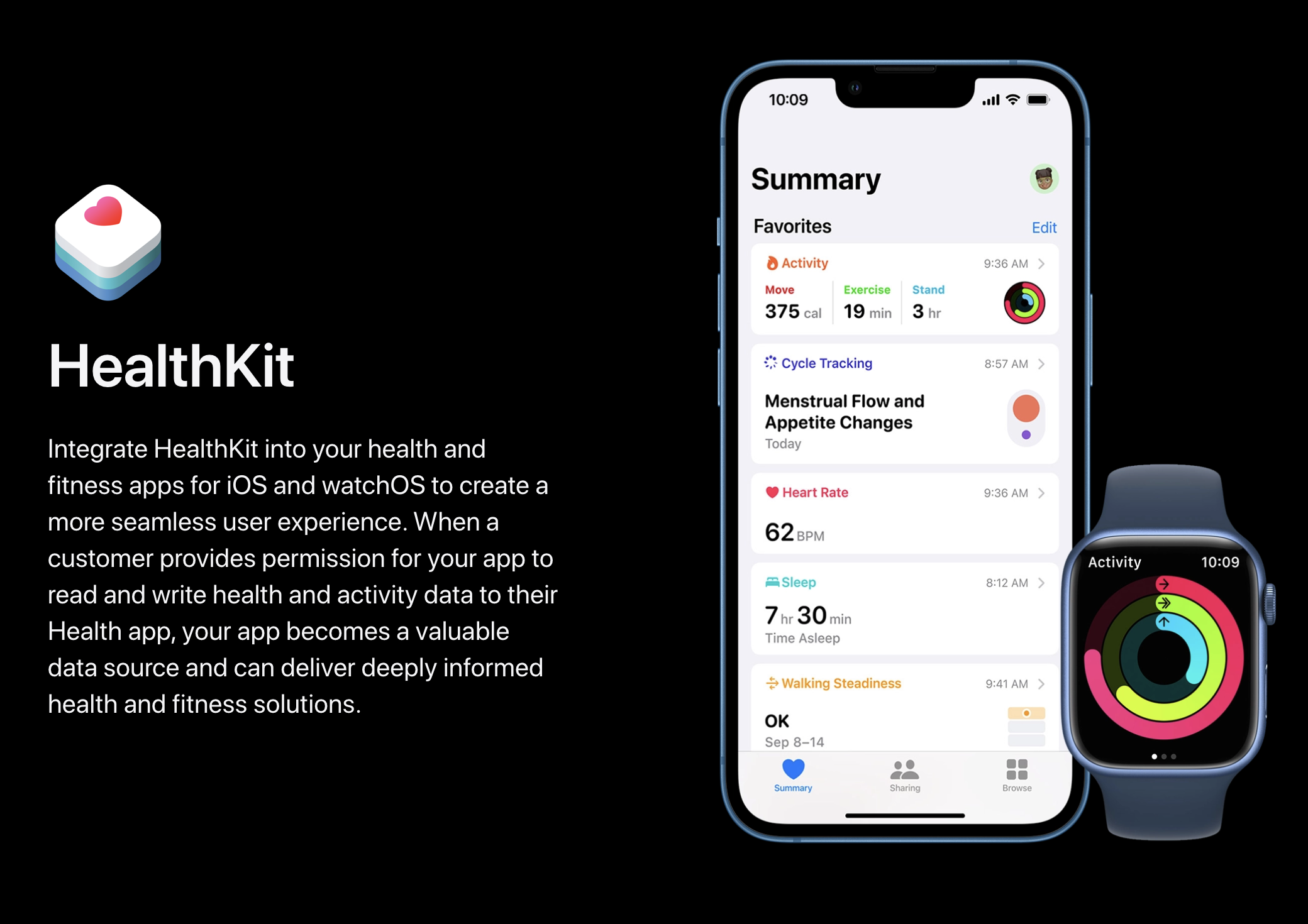 HealthKit is a set of Developer tools which allow third party products and applications to be able to sync to Apple’s Health app
[Speaker Notes: https://developer.apple.com/health-fitness/]
Location of Health Folder & Databases
Located at ~/var/mobile/Library/Health
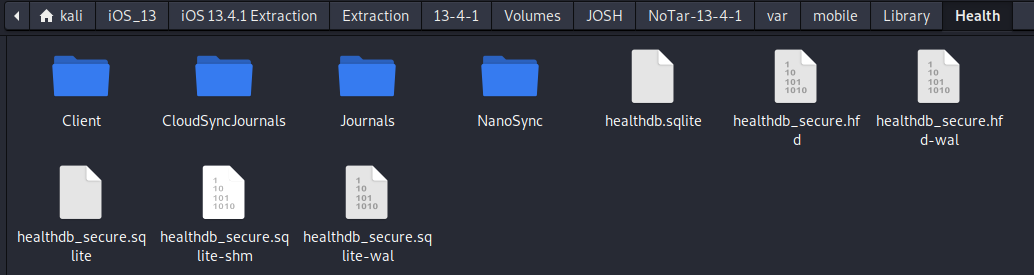 What's the difference between HealthDB and HealthDB_Secure?
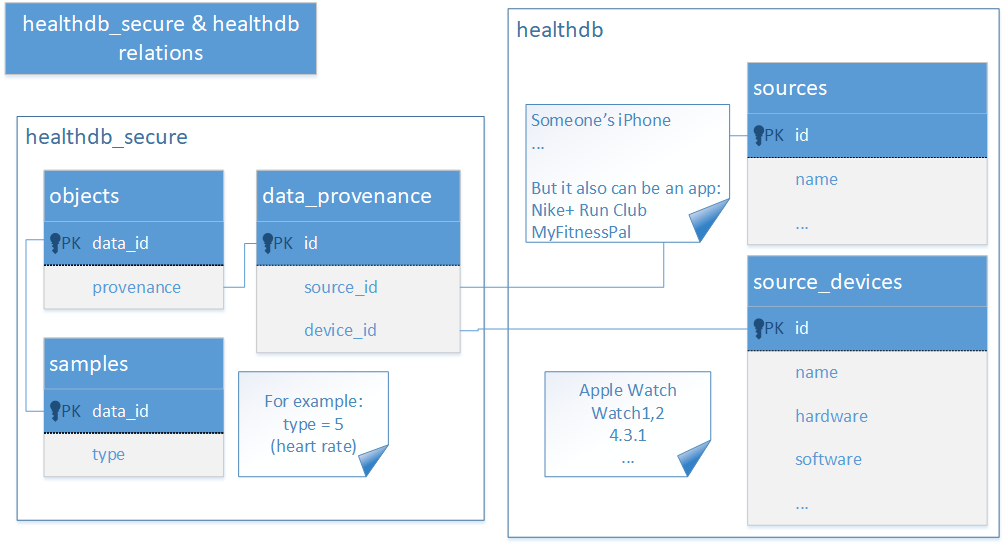 The two databases contain all information collected or received by the Health app with one exception. There is also a separate encrypted database healthdb_secure.sql. It stores the user’s GPS coordinates collected during workouts.
Querying within Healthdb.sqlite
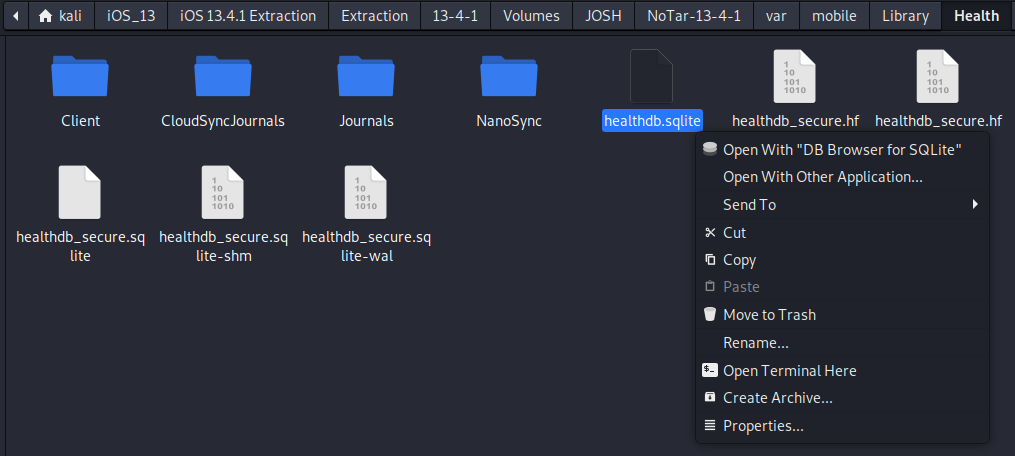 Open healthdb.sqlite with DB Browser for SQLite.
Head to execute SQL tab.
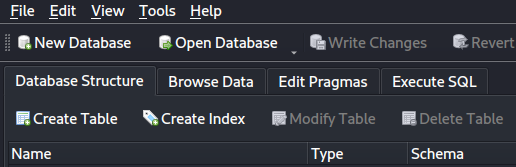 Health Sources - Devices
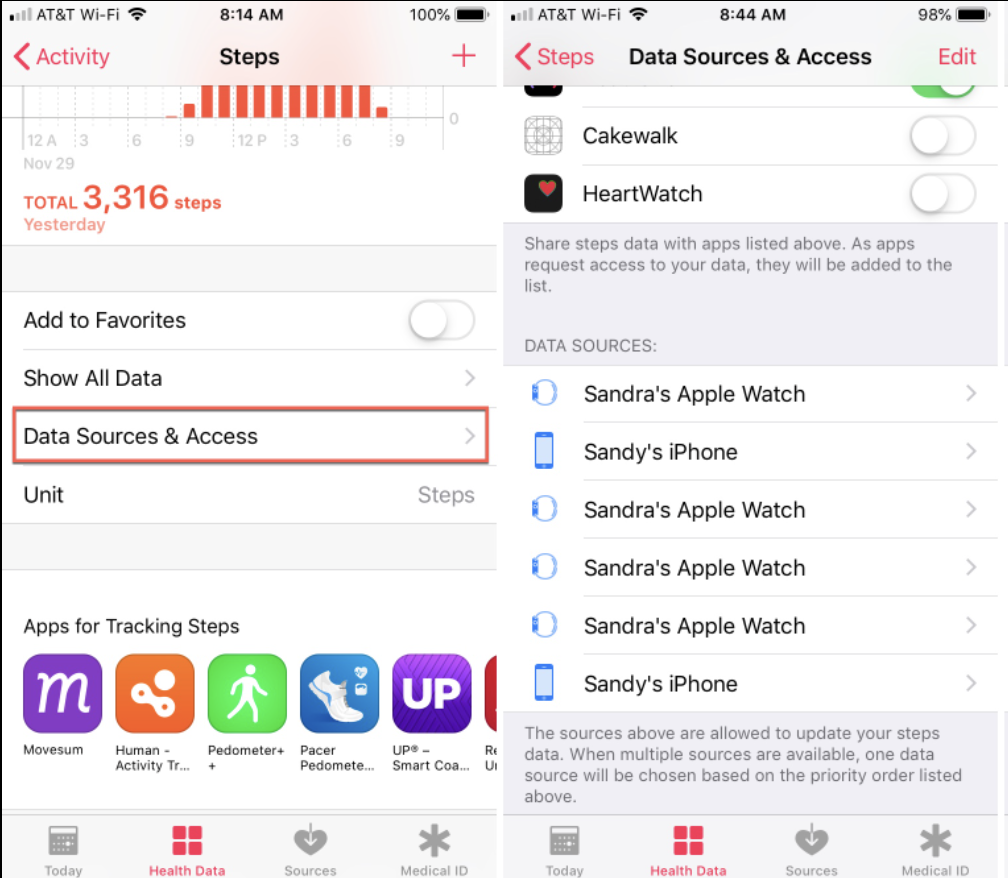 Data Sources in the Health app can be Apple Devices or third-party products (i.E Fitbits) that are synced to the Health app to log steps and exercise, etc.

We can set up a simple statement to extract the synced devices from healthdb.sqlite
Health Sources – Devices - Statement
Copy and paste the statement below into the Execute SQL tab and press the play button to execute.
select datetime (creation_date+978307200, 'unixepoch','localtime') as timestamp,
name, manufacturer, model, hardware, software from source_devices
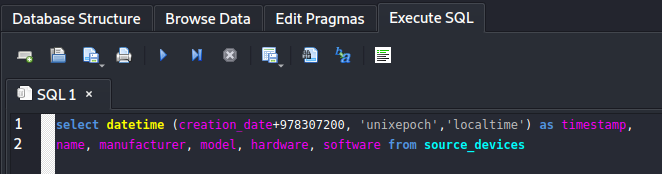 Health Sources – Devices - Results
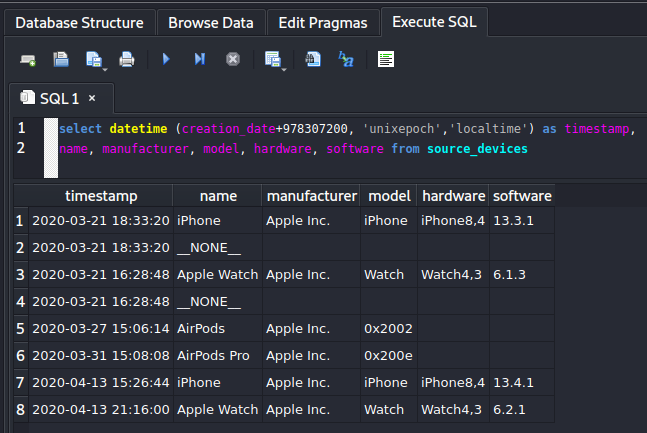 Upon successful execution the SQL will return a list of devices. Many of the devices are duplicates but registered as different devices due to software version.
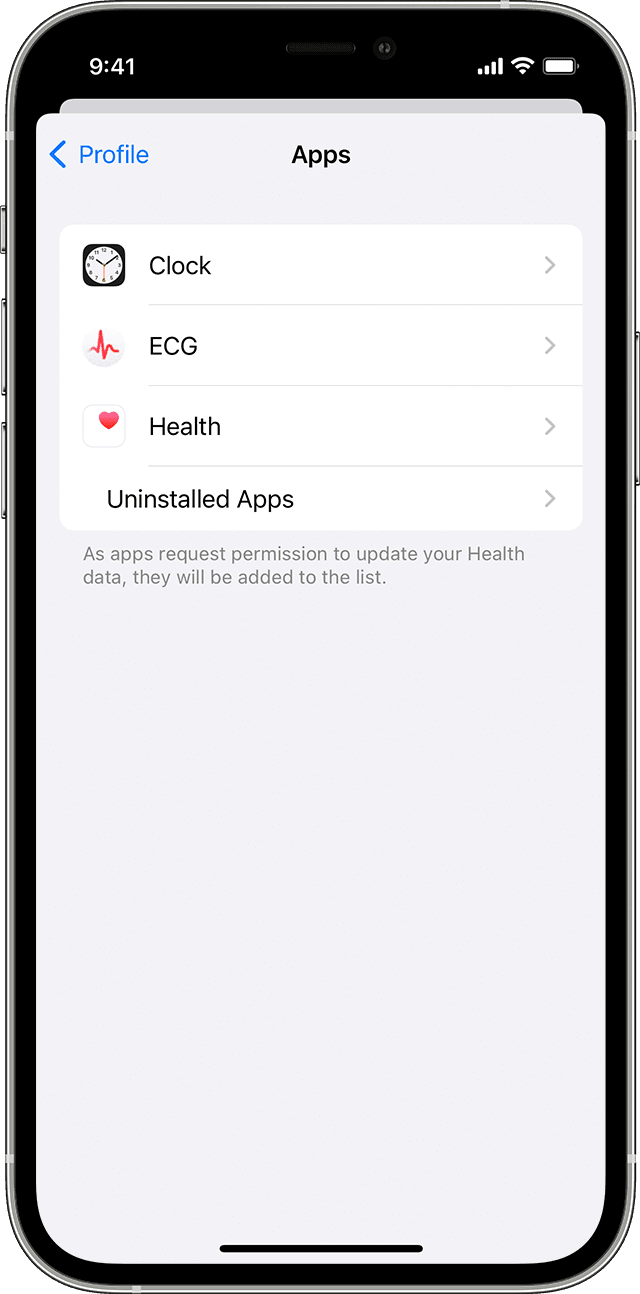 Health Sources - Applications
Health Applications can also be synced to the health app on iOS. Which stores all gathered health data in one place for the user.

Apple supports native applications as well as most third-party exercise apps to be synced to the Health app for the user.
Health Sources – Applications - Statement
Copy and paste the statement below into the Execute SQL tab and press the play button to execute.
select name, bundle_id, source_options, local_device, product_type from sources
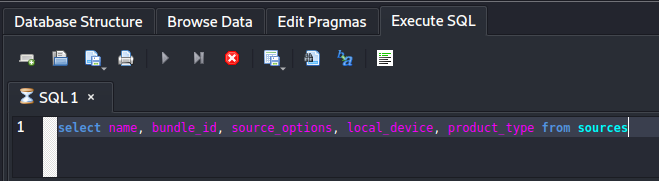 Health Sources – Devices - Results
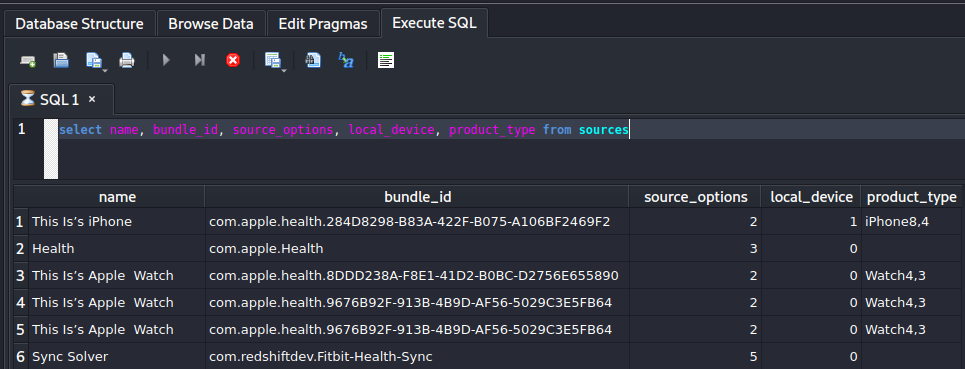 Here we can see the results of the applications synced to the iPhone. Appears mostly to be native apple apps and the Fitbit app are synced.
Healthdb_Secure – Activity Cache
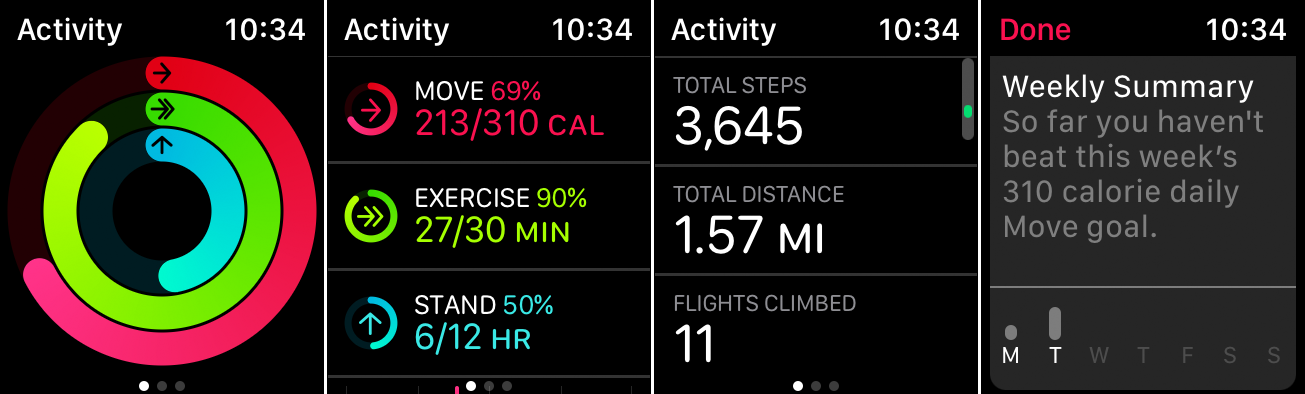 Located within healthdb_secure.sqlite
Healthdb_secure.sqlite
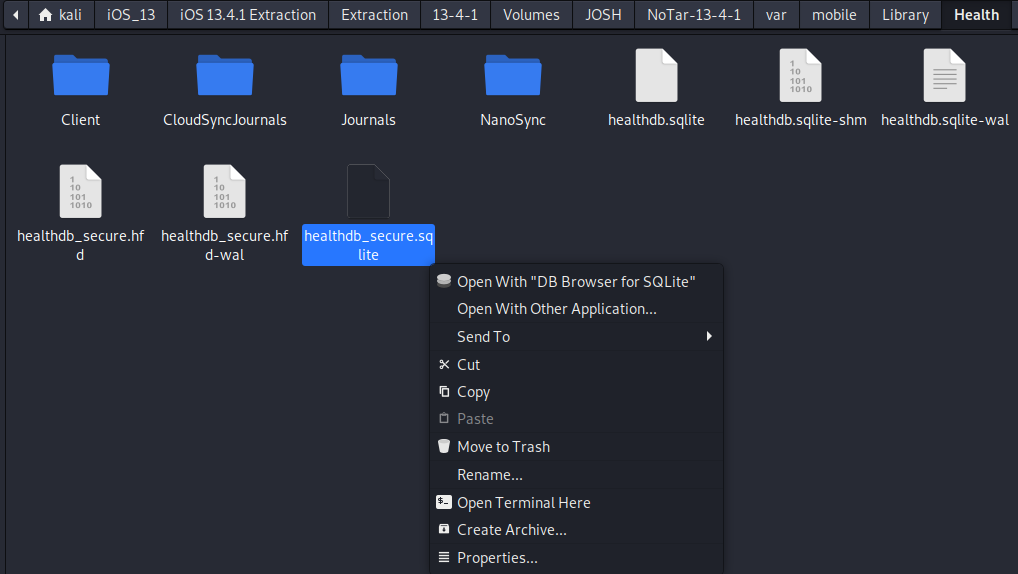 Open healthdb_secure.sqlite with DB Browser for SQLite

Head to Execute SQL tab
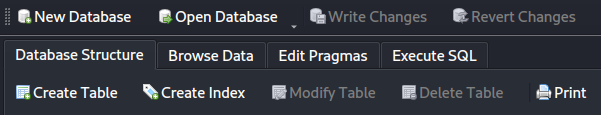 Activity Cache - Statement
Copy and paste the statement below into the Execute SQL tab and press the play button to execute.
SELECT datetime(energy_burned_goal_date+978307200,'unixepoch','utc') as "Energy Burned Goal Date",
datetime(cache_index+978307200,'unixepoch','utc') as "cache_index", energy_burned, energy_burned_goal,
active_hours, active_hours_goal, brisk_minutes, brisk_minutes_goal, steps, walk_distance
from activity_caches
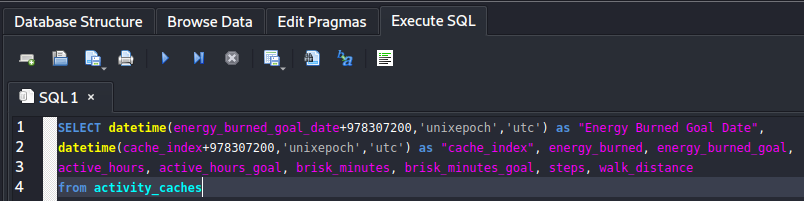 Activity Cache - Results
In meters
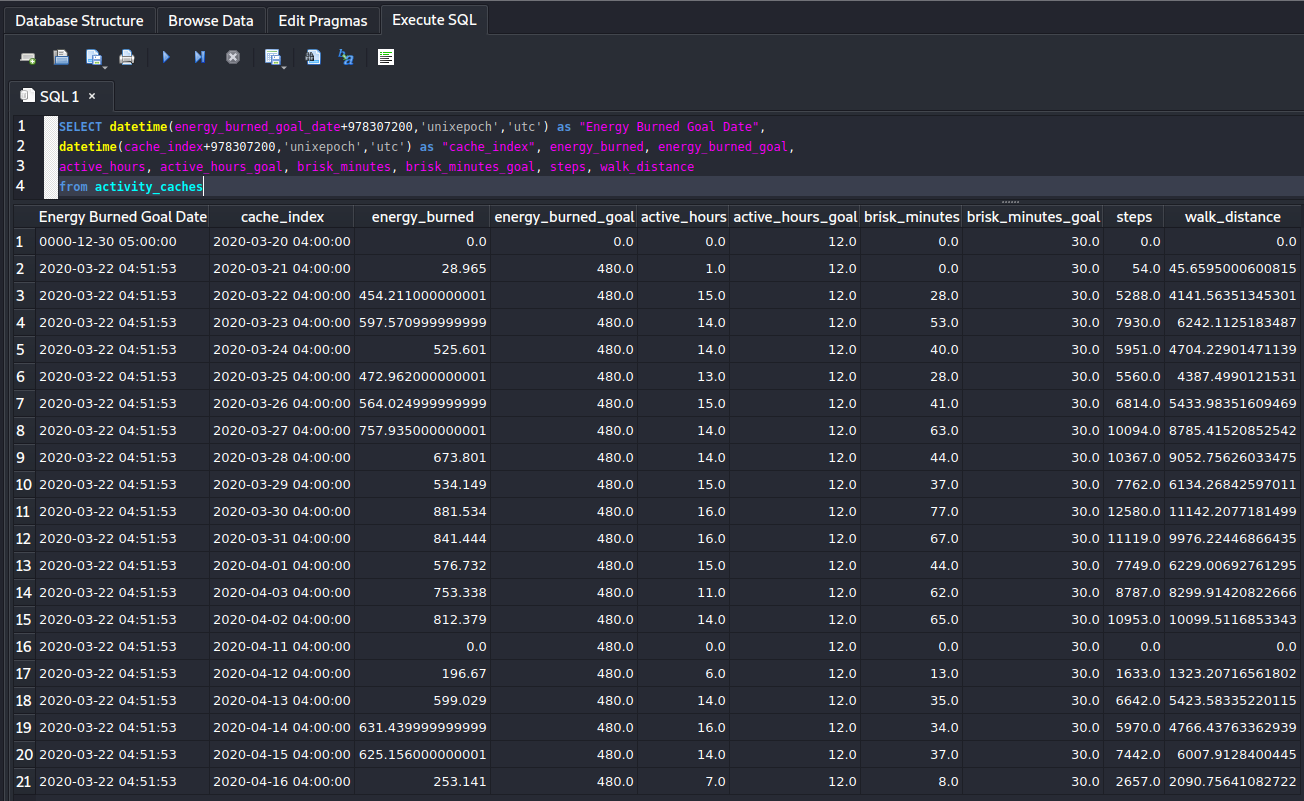 Calories
Calorie Goal
The Activity Cache stores a log of activity captured by the Health App
Activity Cache Results – Visualized - Distance
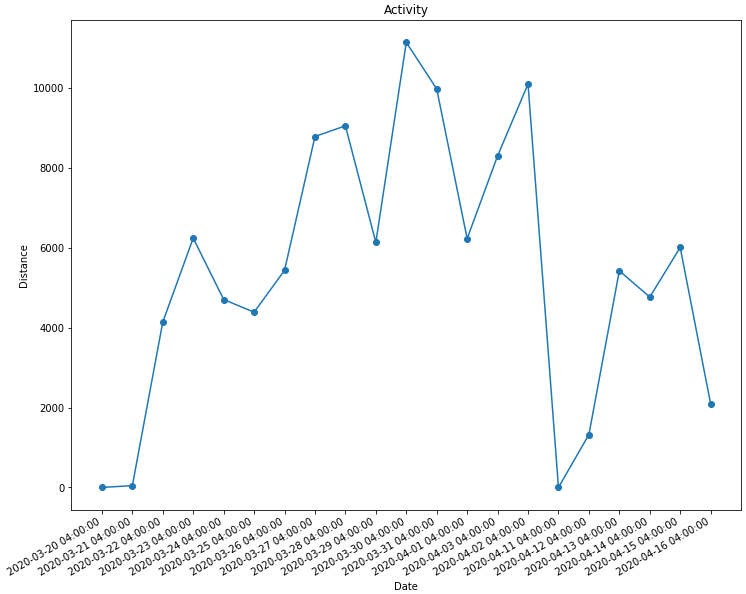 Activity Cache Results – Visualized - Calories
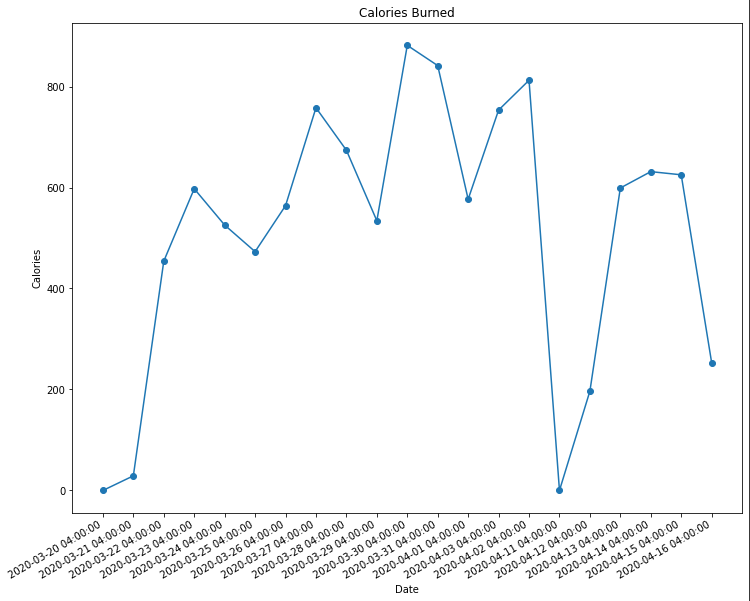 Healthdb_Secure – Workouts
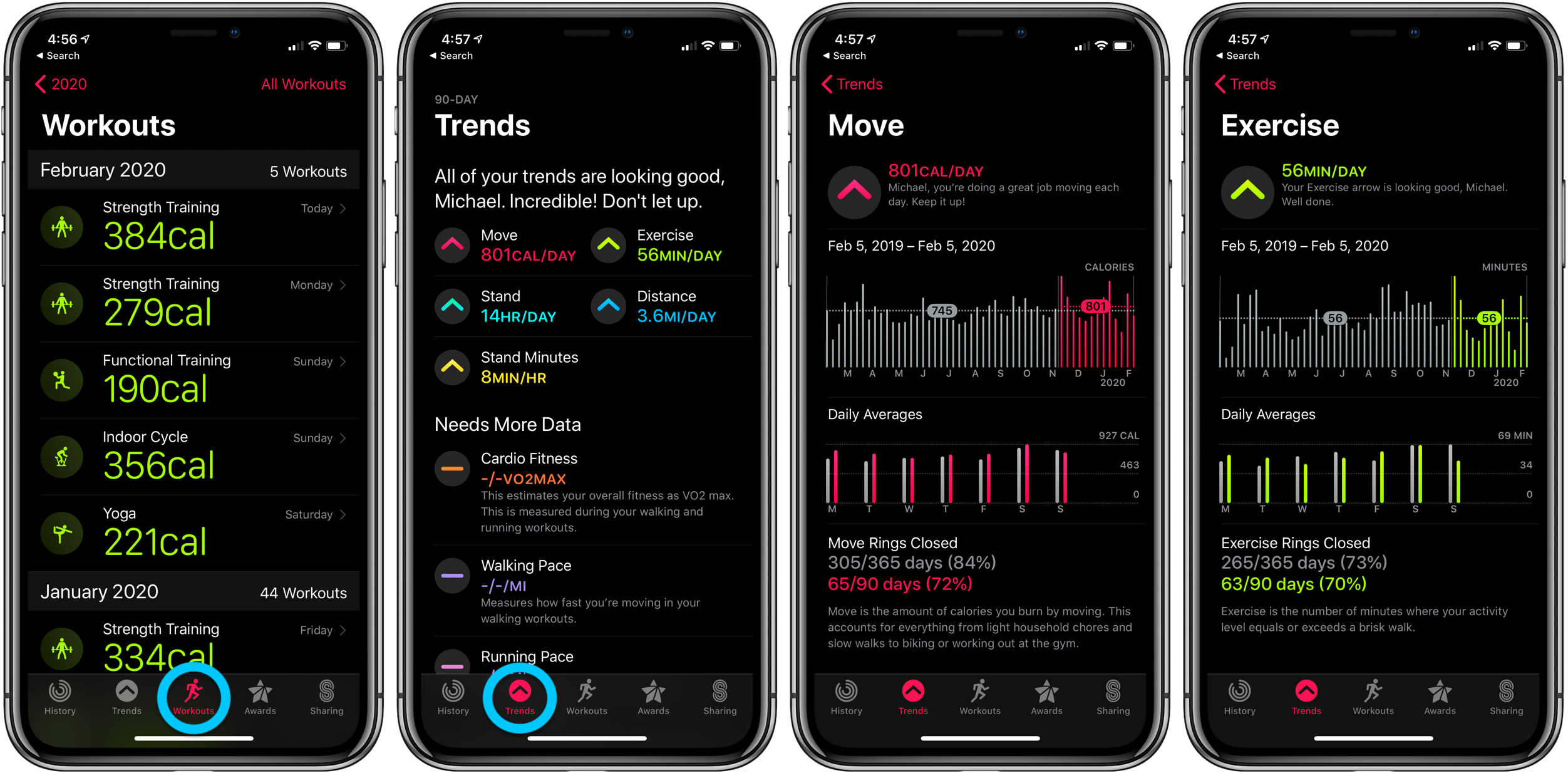 Workouts - Statement
Copy and paste the statement below into the Execute SQL tab and press the play button to execute.
select samples.data_id, datetime(samples.start_date+978307200,'unixepoch','localtime') as "Start Date",
datetime(samples.end_date+978307200,'unixepoch','localtime') as "End_Date", data_type, activity_type,
total_energy_burned, total_basal_energy_burned, total_distance, goal_type, goal FROM workouts
join samples on workouts.data_id = samples.data_id
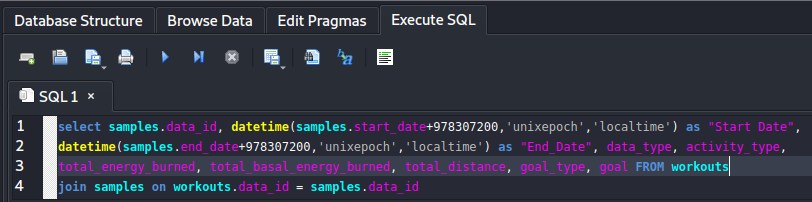 Workouts - Results
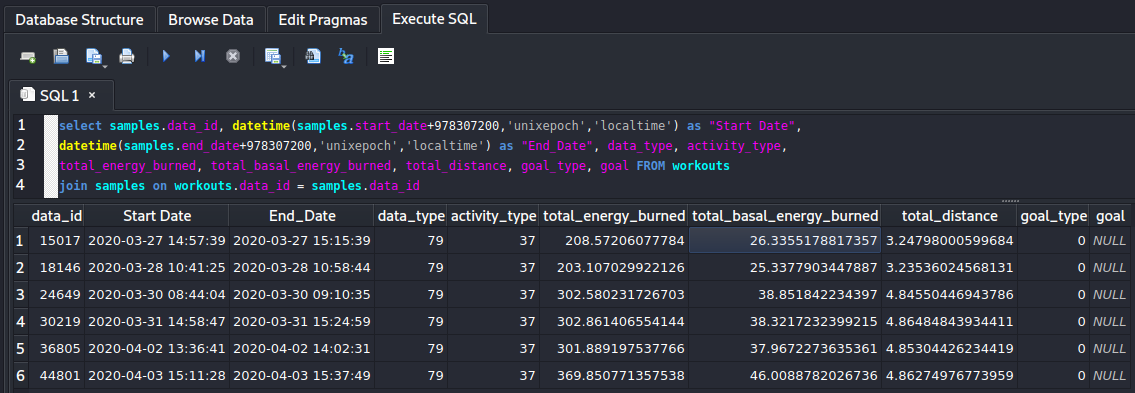 Workouts Results – Visualized - Distance
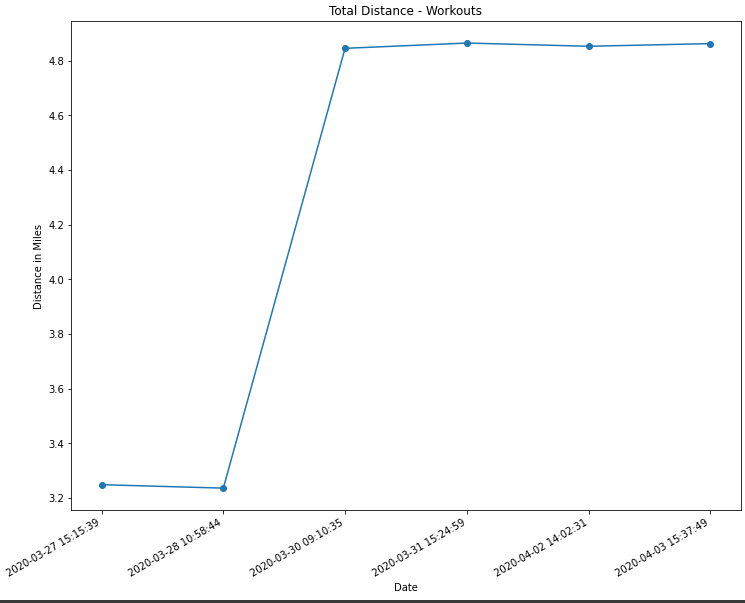 Workouts Results – Visualized – Calories
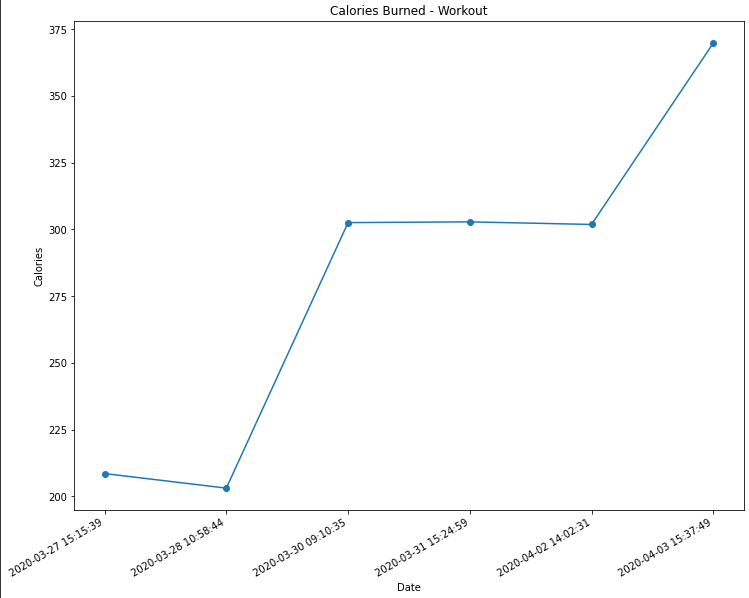 Creating Simple Graphs with Python
Visit Google Colab
https://colab.research.google.com/
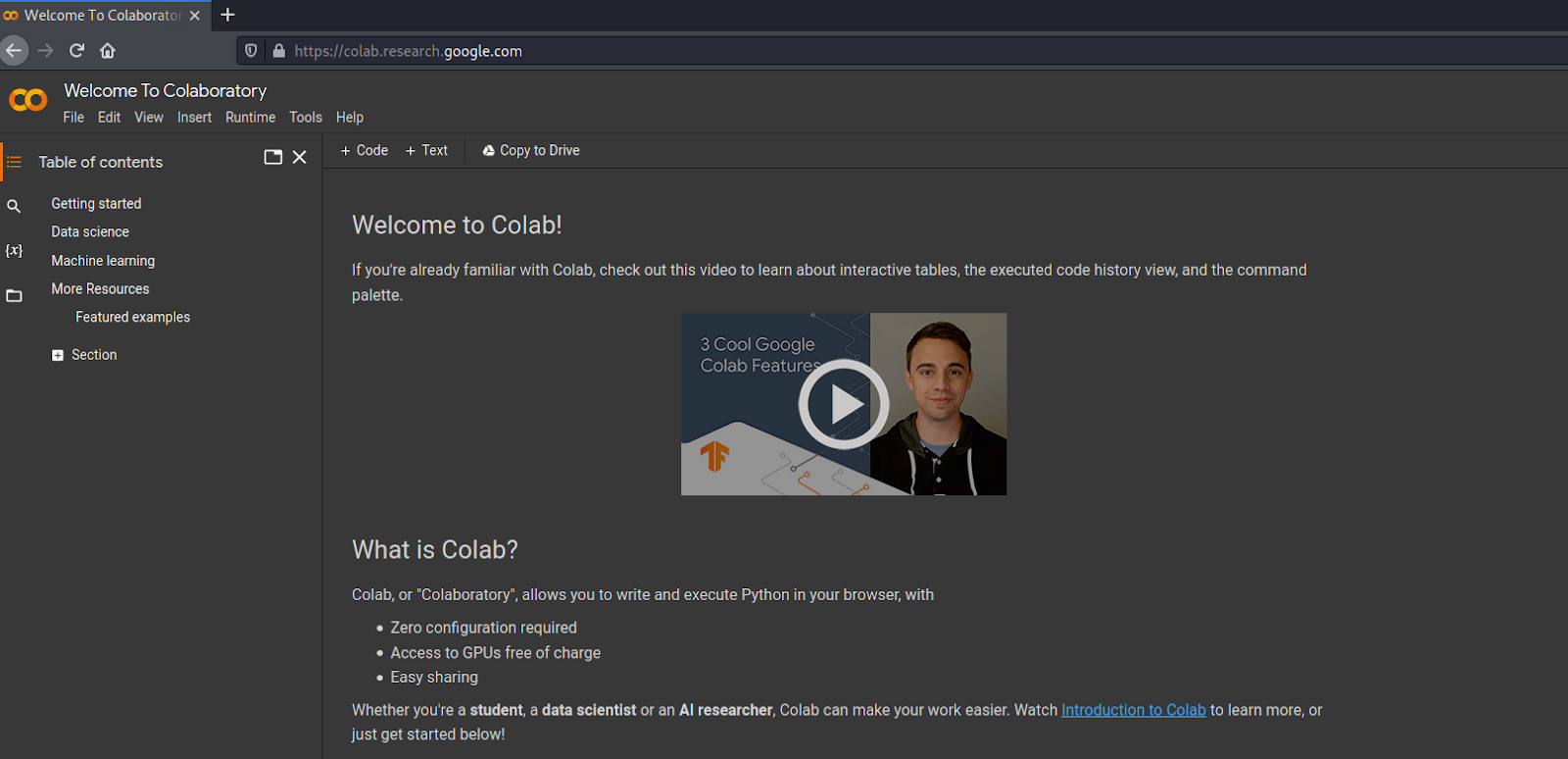 Create a new notebook under File tab
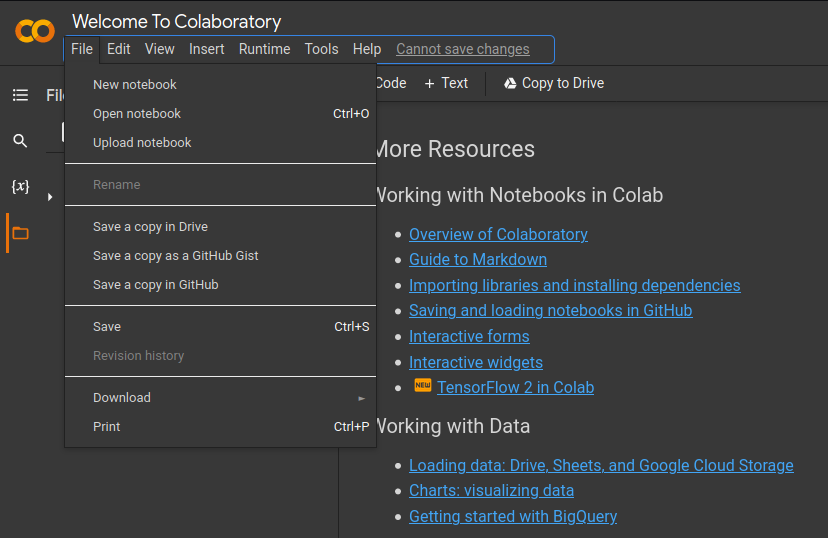 Prepare data by converting to CSV
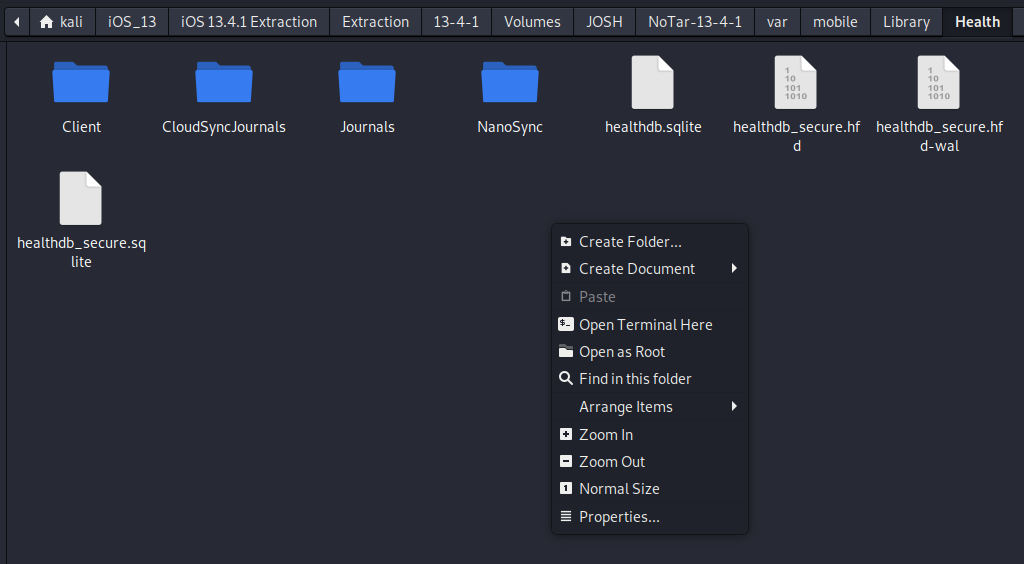 Open a Terminal instance inside the ~/var/Mobile/Library/Health folder.
Use sqlite3 command to convert to CSV and place in Documents
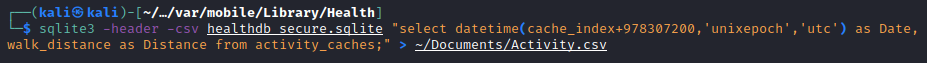 In this instance we will create a graph that shows date and walking distance from the activity cache
[Speaker Notes: sqlite3 -header -csv healthdb_secure.sqlite "select datetime(cache_index+978307200,'unixepoch','utc') as Date, walk_distance as Distance from activity_caches;" > ~/Documents/Activity.csv]
Upload Activity.csv to Google Colab
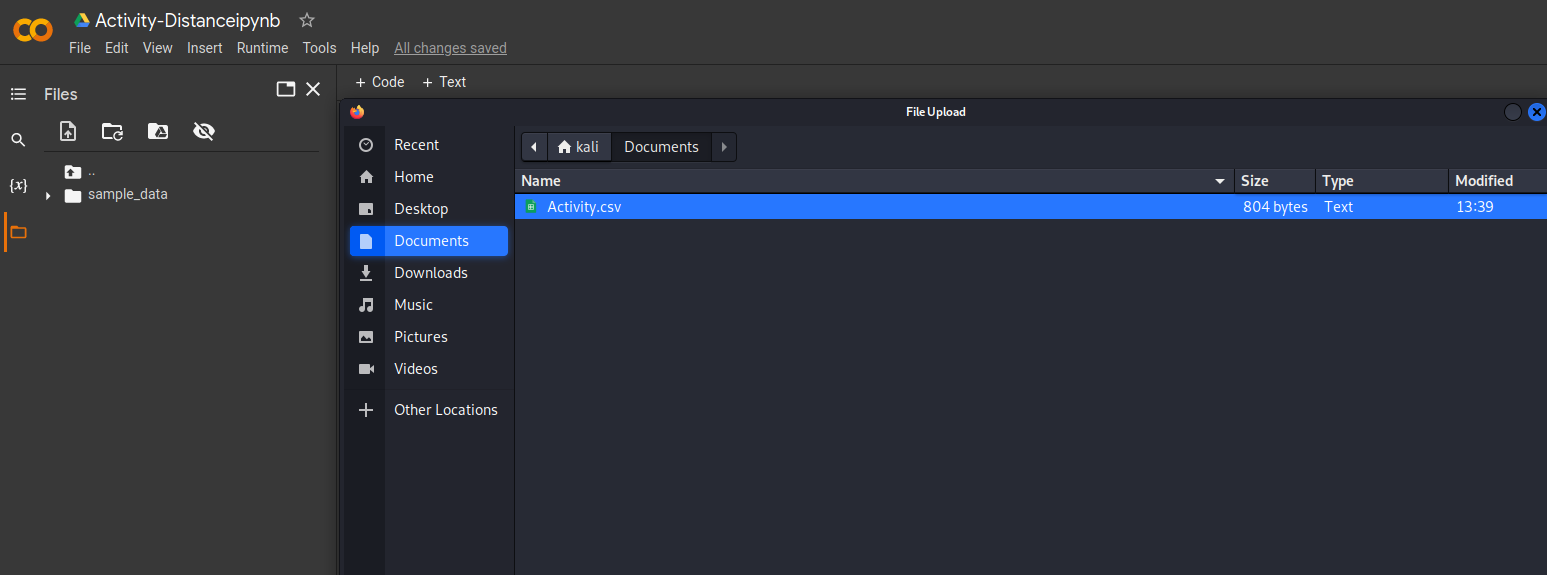 The code needs to read the data from the source file provided to work
Input Code and Press Play Button to Run
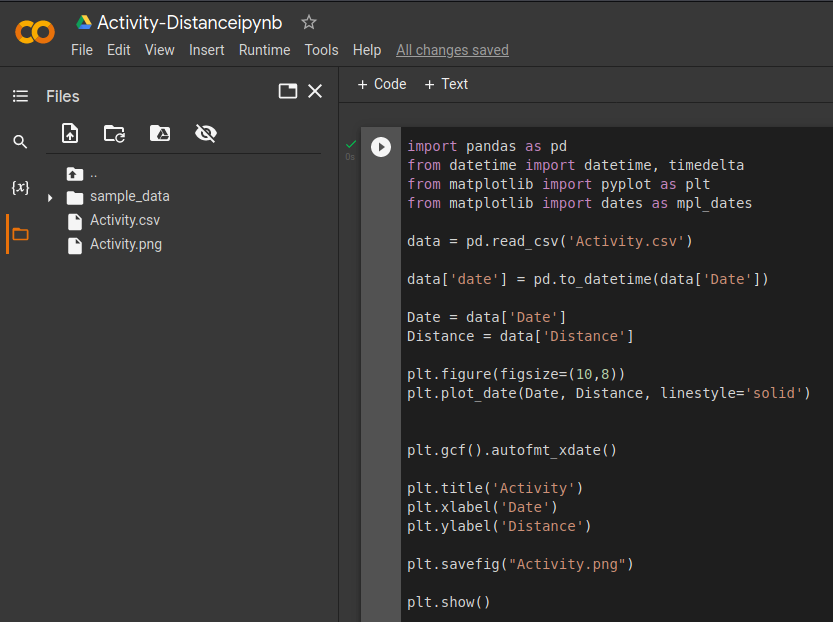 Code
import pandas as pd
from datetime import datetime, timedelta
from matplotlib import pyplot as plt
from matplotlib import dates as mpl_dates
data = pd.read_csv('Activity.csv')
data['date'] = pd.to_datetime(data['Date'])
Date = data['Date']
Distance = data['Distance']
plt.figure(figsize=(12,10))
plt.plot_date(Date, Distance, linestyle='solid')
plt.gcf().autofmt_xdate()
plt.title('Activity')
plt.xlabel('Date')
plt.ylabel('Distance')
plt.savefig("Activity.png")
plt.show()
Upon Successful Execution a Graph will Display Below
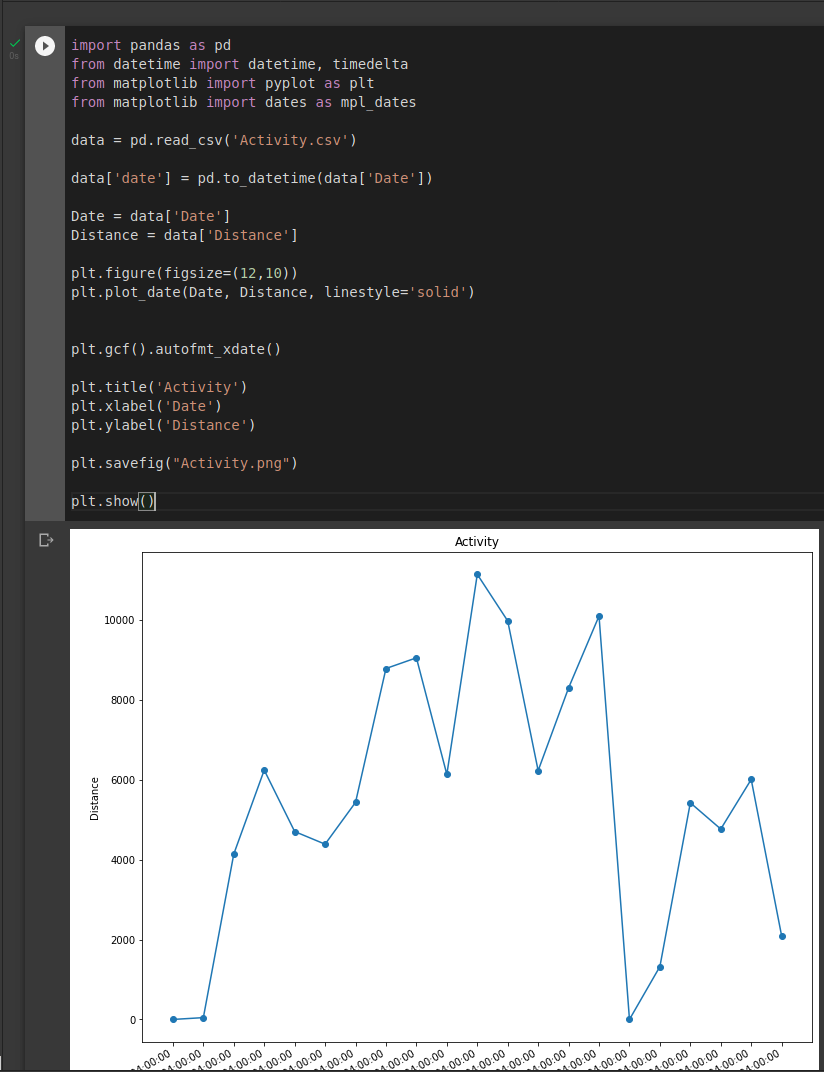 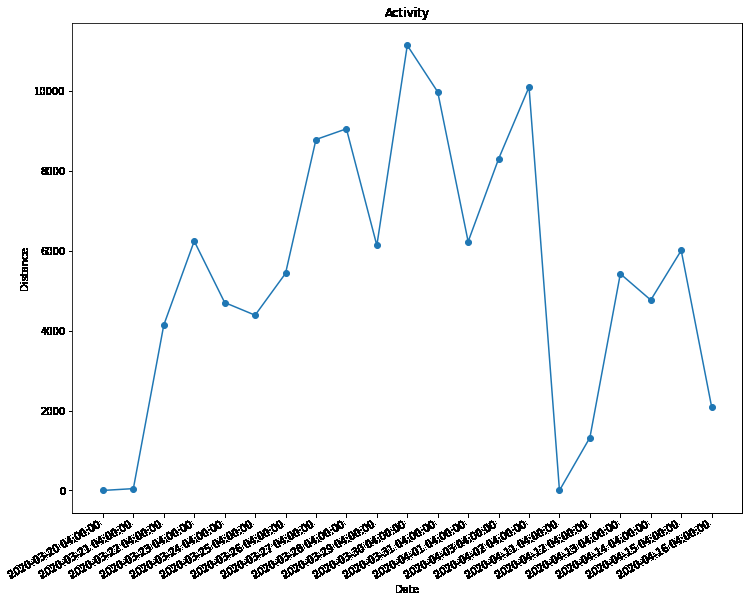 From the activity graph we can see the Phone owner was generally active in his steps daily.

We can see a fall off in activity between 4/3/2020 and 4/11/2020 where no steps were recorded.
Plotting Calories Burned per Day
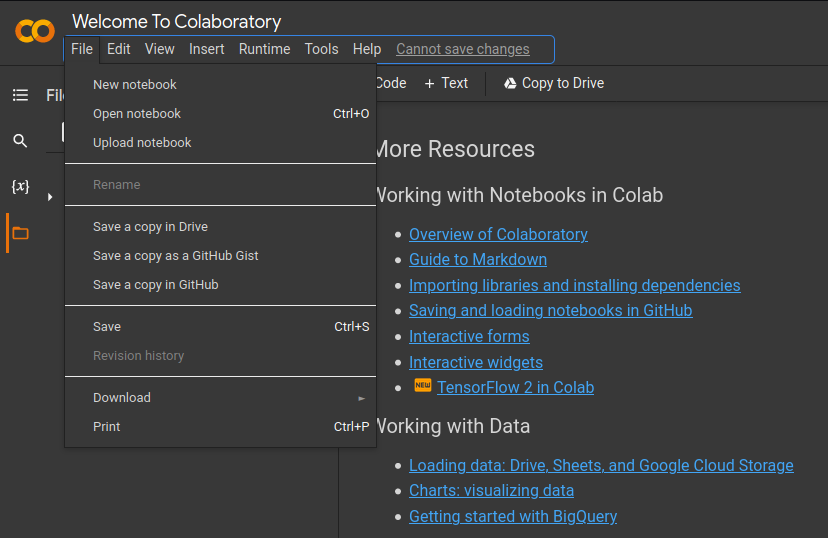 Create a new Notebook under Files tab
Prepare data by converting to CSV
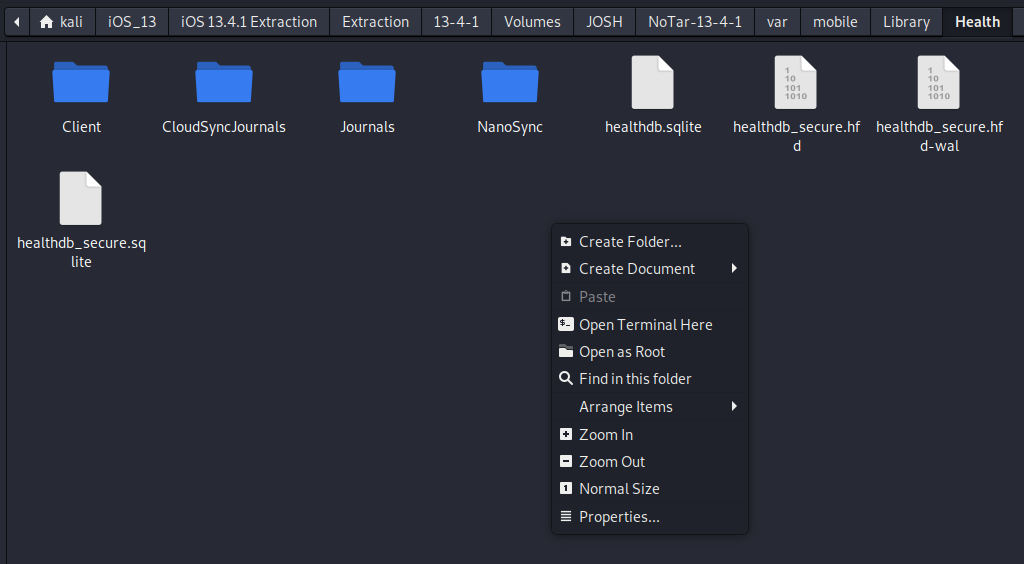 Open a Terminal instance inside the ~/var/Mobile/Library/Health folder.
Use sqlite3 command to convert to CSV and place in Documents
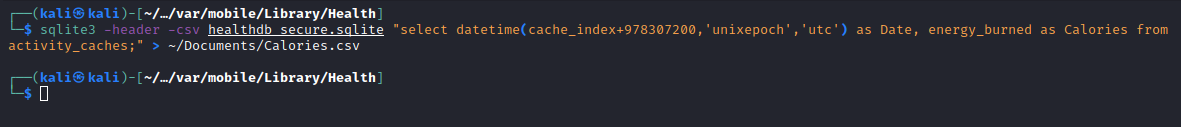 In this instance we will create a graph that shows date and calories burned from the activity cache
[Speaker Notes: sqlite3 -header -csv healthdb_secure.sqlite "select datetime(cache_index+978307200,'unixepoch','utc') as Date, energy_burned as Calories from activity_caches;" > ~/Documents/Calories.csv]
Upload data to Colab
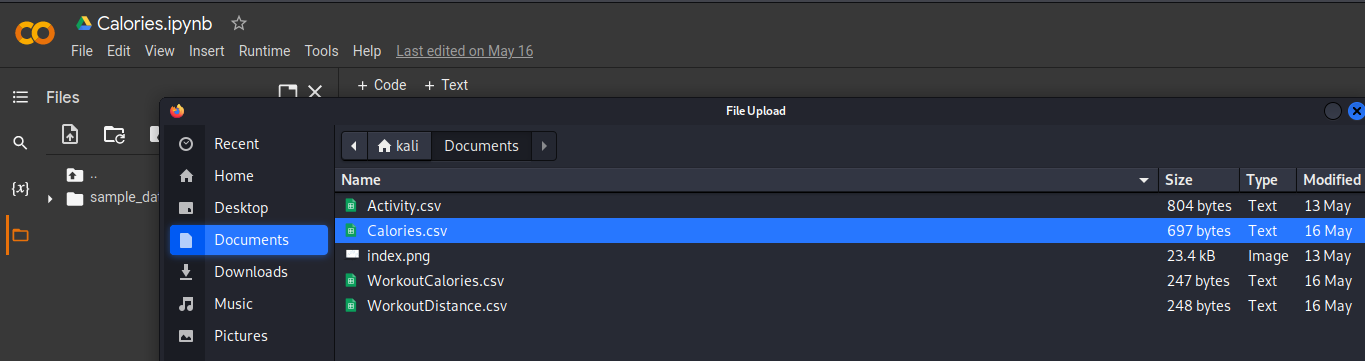 The code needs to read the data from the source file provided to work
Input Code and Press Play Button to Run
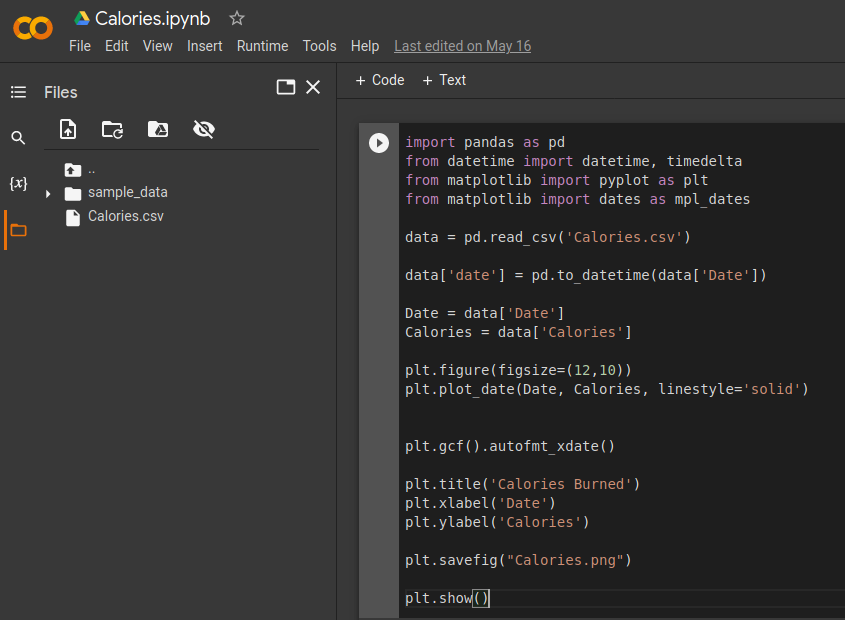 Code
import pandas as pd
from datetime import datetime, timedelta
from matplotlib import pyplot as plt
from matplotlib import dates as mpl_dates
data = pd.read_csv('Calories.csv')
data['date'] = pd.to_datetime(data['Date'])
Date = data['Date']
Calories = data['Calories']
plt.figure(figsize=(12,10))
plt.plot_date(Date, Calories, linestyle='solid')
plt.gcf().autofmt_xdate()
plt.title('Calories Burned')
plt.xlabel('Date')
plt.ylabel('Calories')
plt.savefig("Calories.png")
plt.show()
Upon Successful Execution a Graph will Display Below
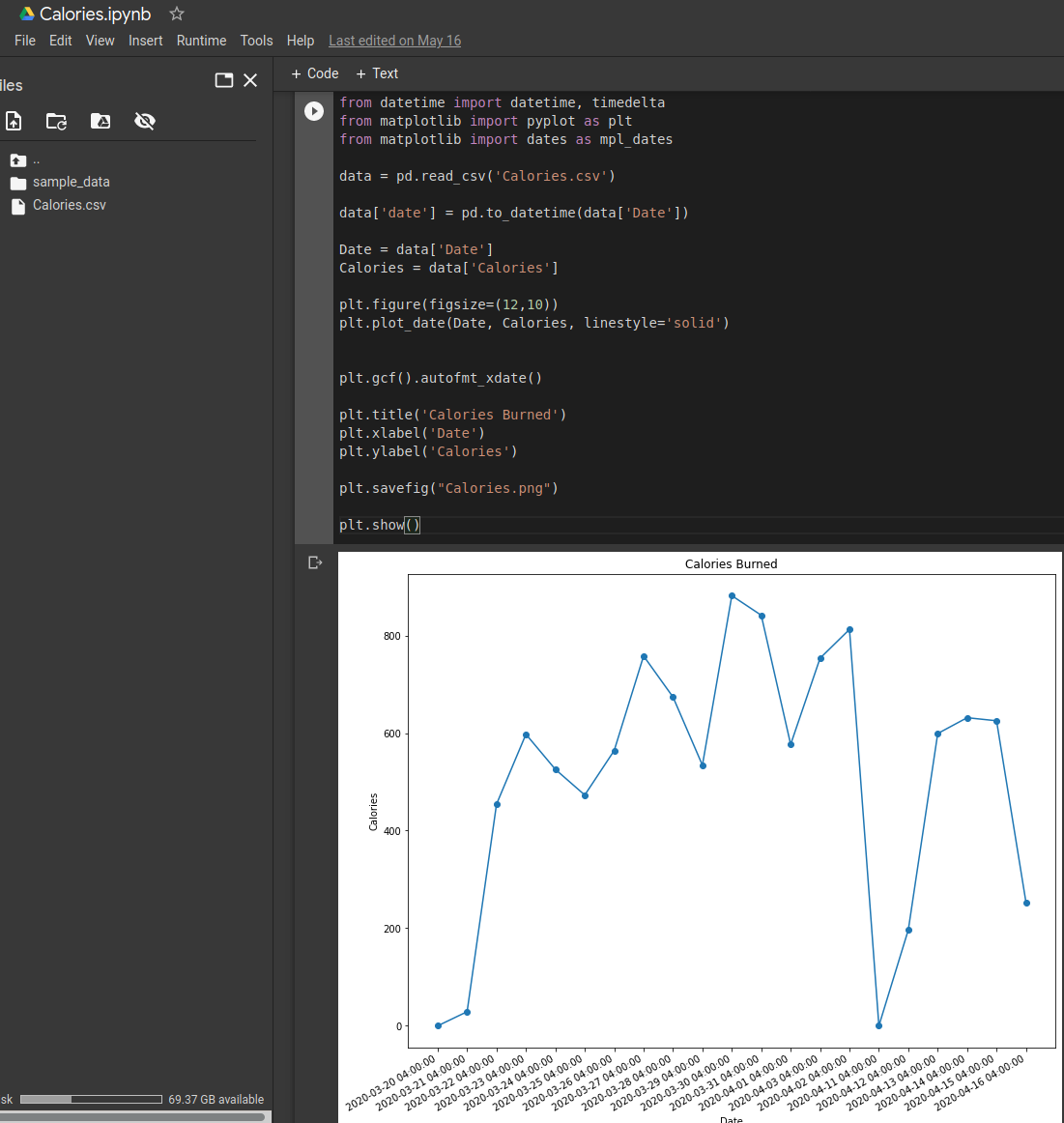 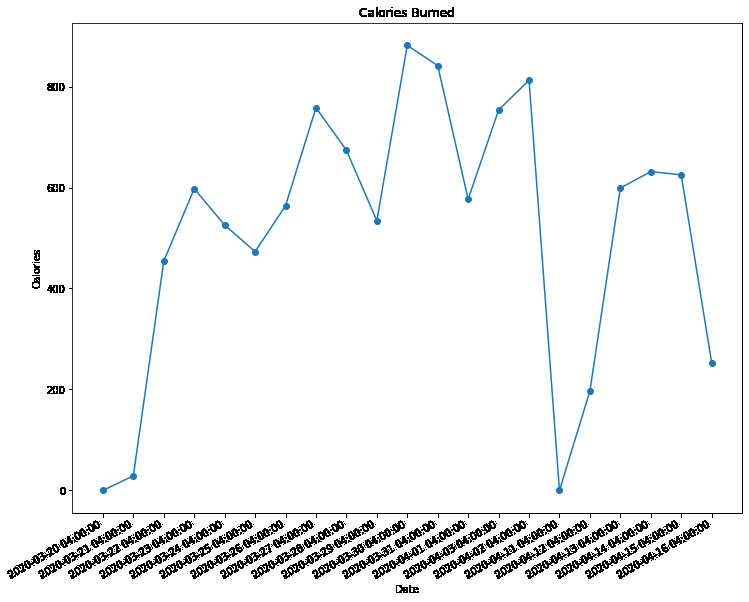 From the activity graph we can see the graph is generally identical to the activity graph. We can see the number of steps directly correlates with how many calories are burned.

We can see a fall off in activity between 4/3/2020 and 4/11/2020 where no calories were recorded.
Summary
Health DB stores useful information that is helpful to forensic investigations.
Synced Devices
Synced Applications
Workout Information
Data Visualization and creating Graphs with Python